Computer Fundamentals
د. محمد قايد
كلية الحاسبات والذكاء الإصطناعي – جامعة بني سويف
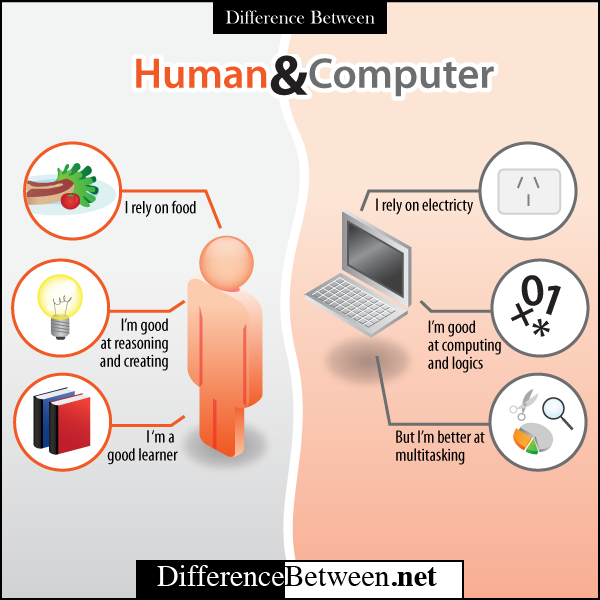 Computer Study
Software
Hardware
Input
CPU
Output
Computer Study
Software
Hardware
Input
CPU
Output
Keyboard
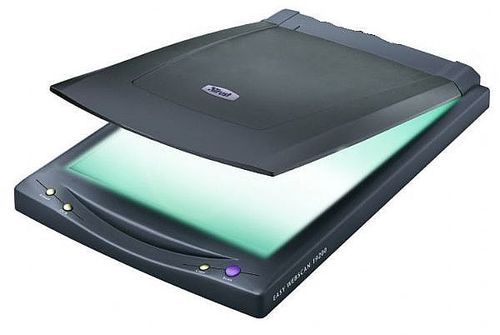 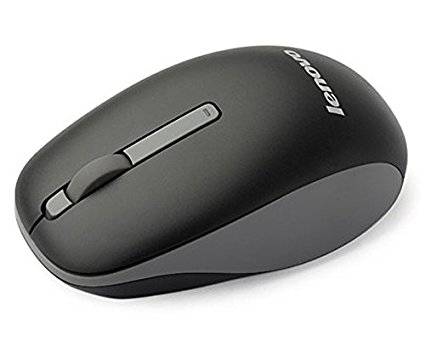 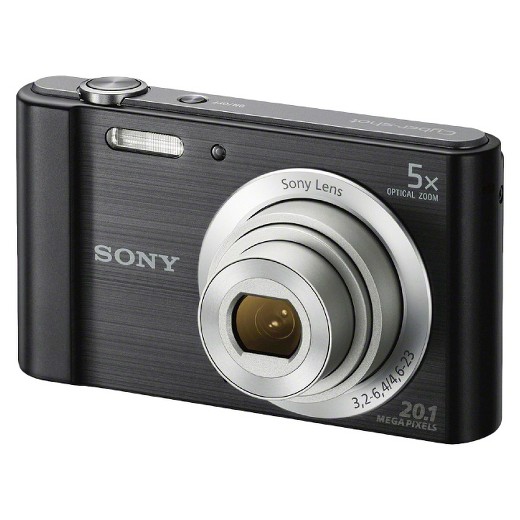 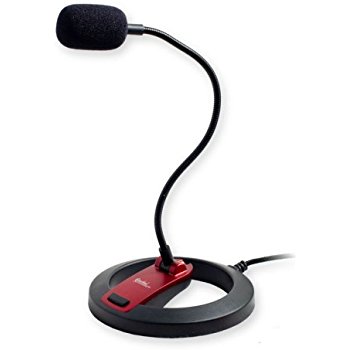 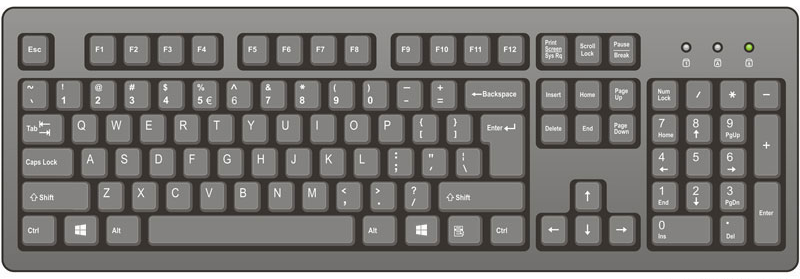 Mouse
Microphone
Scanner
Camera
…
Computer Study
Software
Hardware
Input
CPU
Output
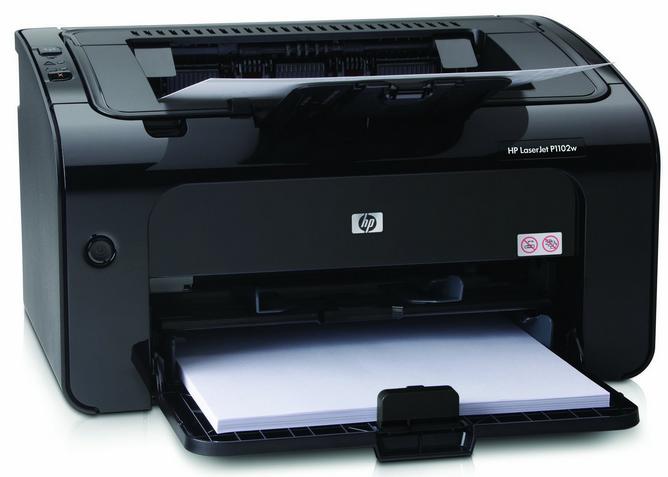 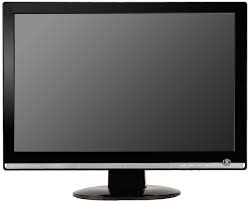 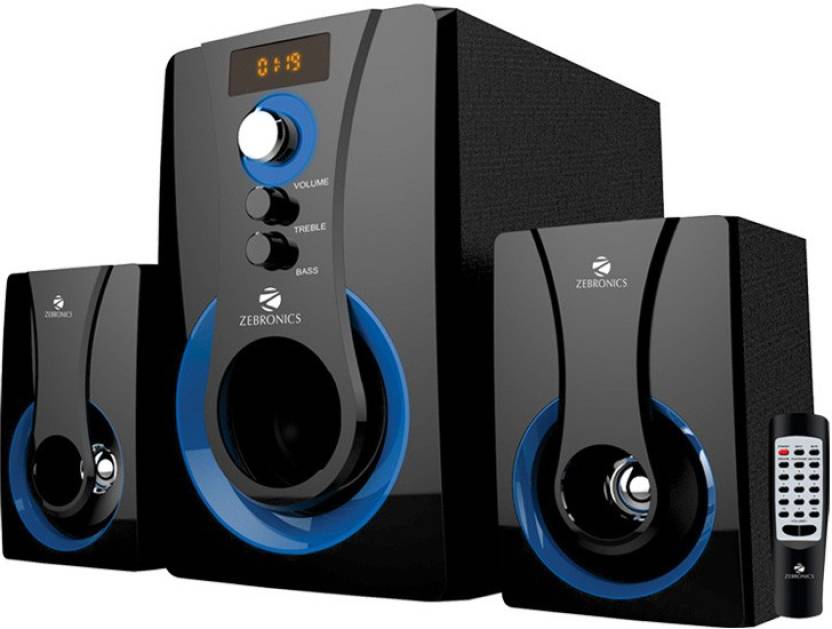 Monitor
Printer
Speaker
…
Computer Study
Software
Hardware
Input
CPU
Output
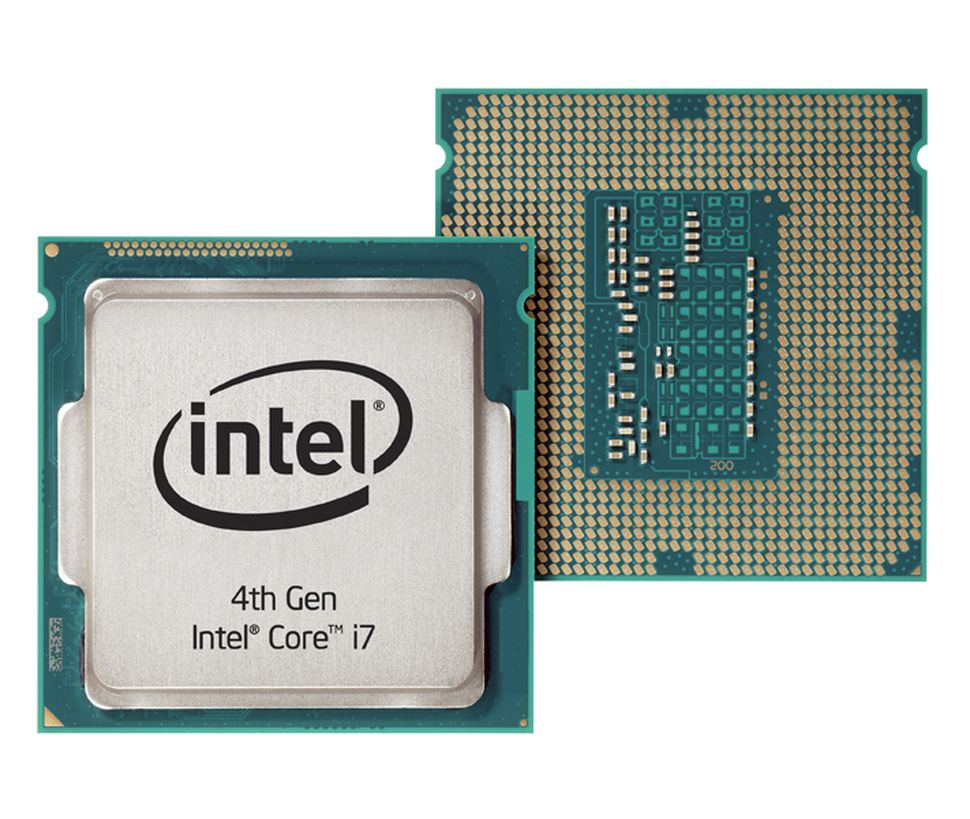 Processor
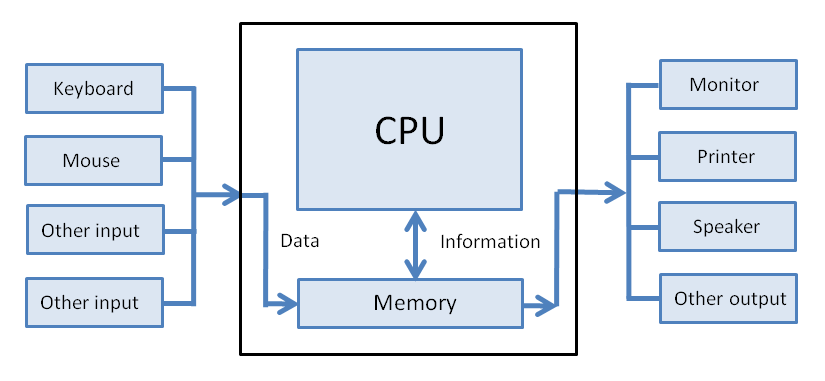 Human/User Language
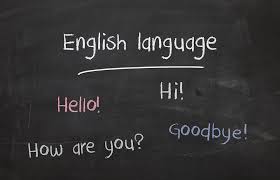 Machine Language
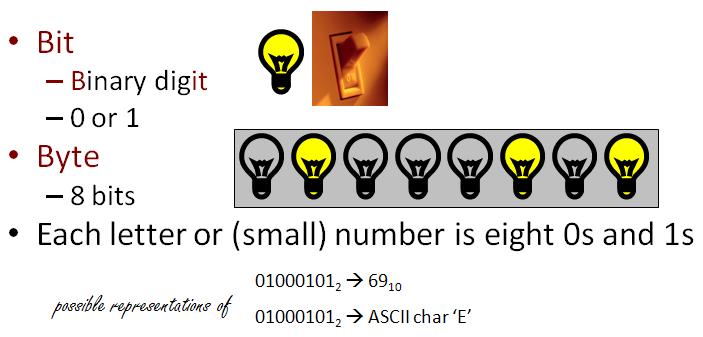 Computer Study
Software
Hardware
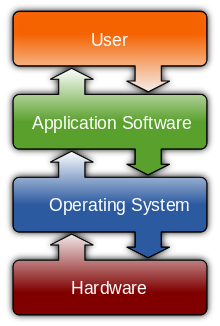 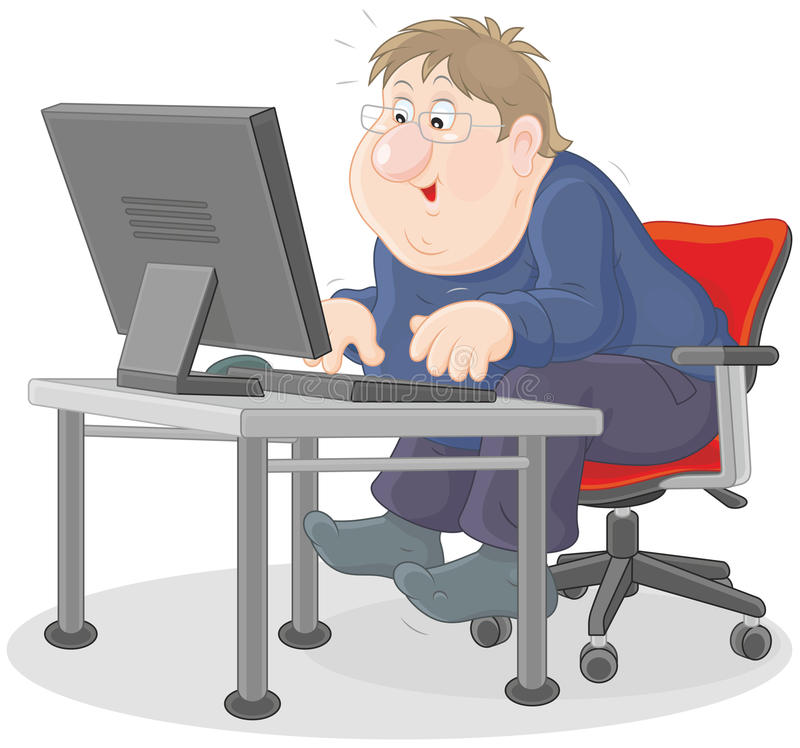 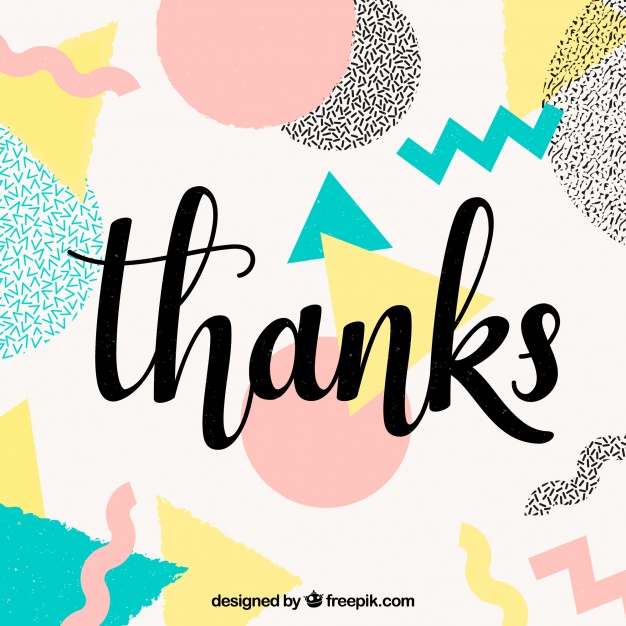